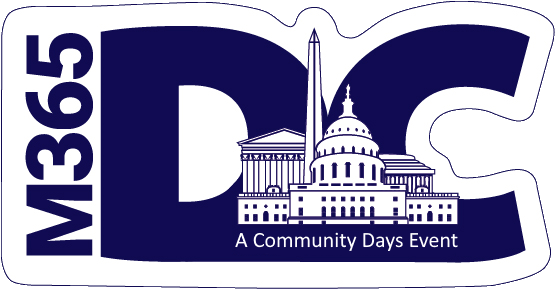 AGENDA ↓
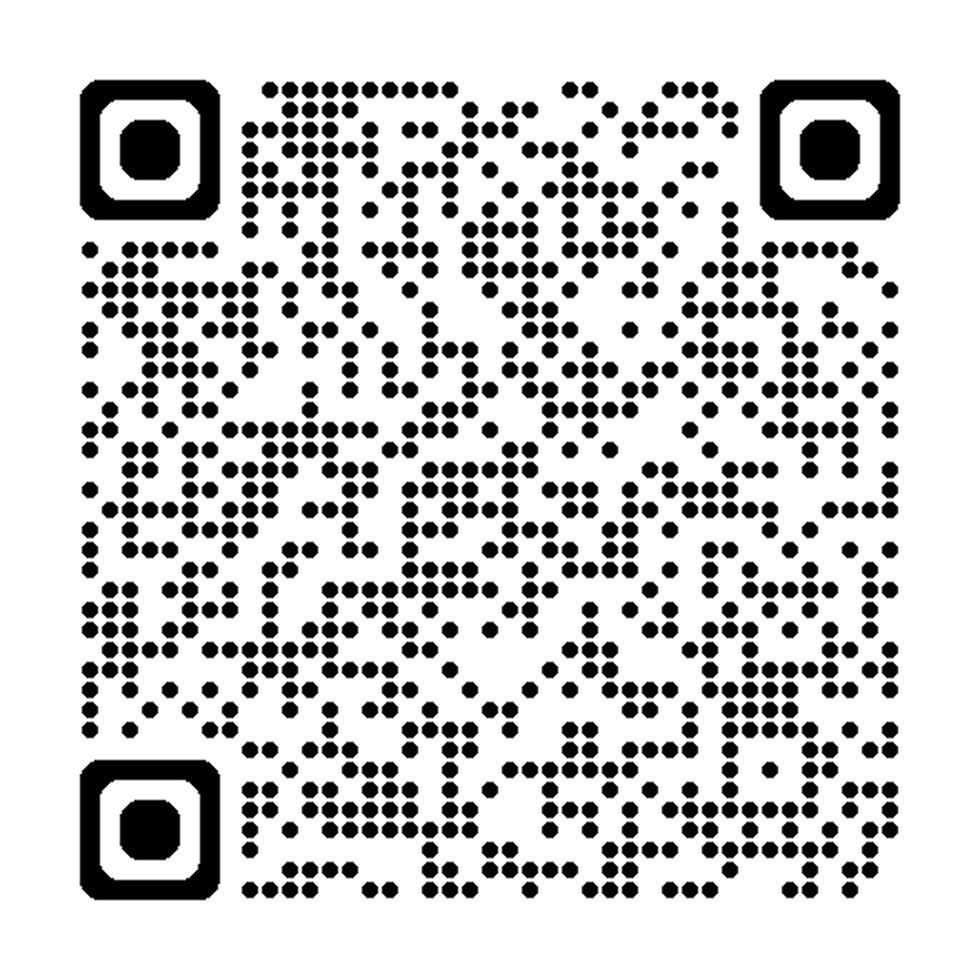 Microsoft Build 2025 Watch Party + Era of AI Day
FEEDBACK ↓
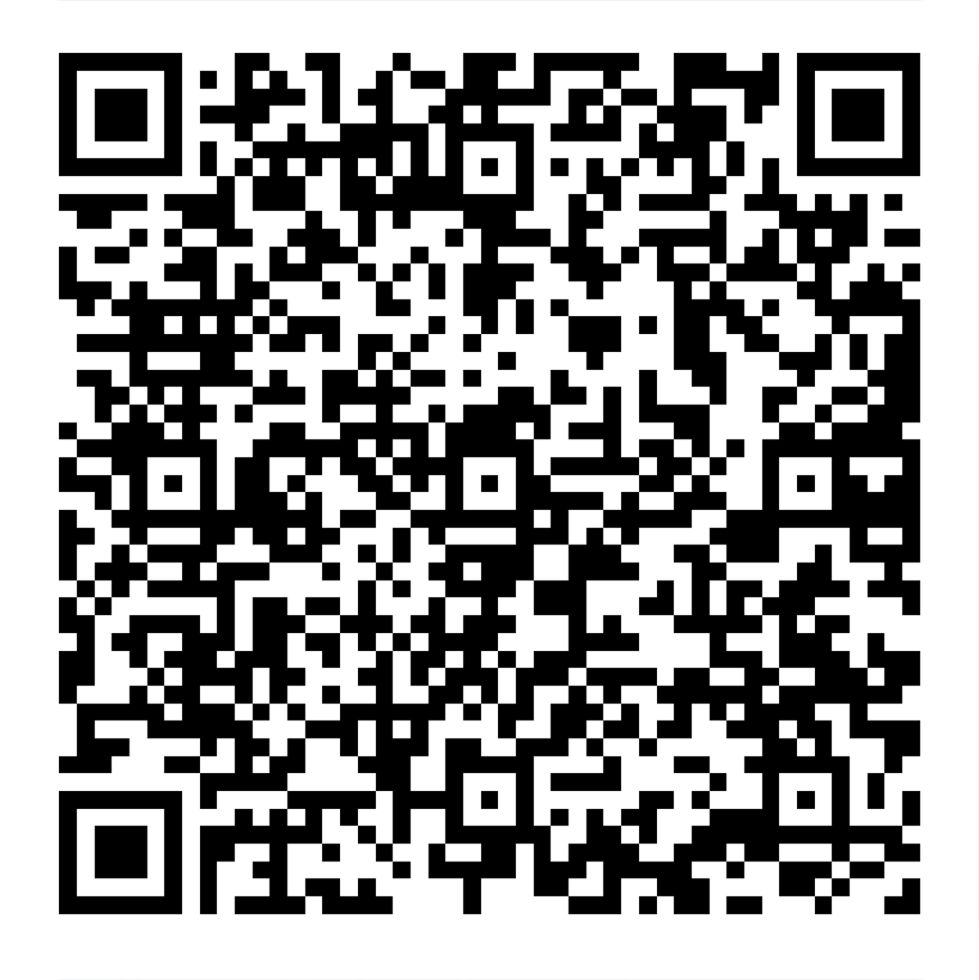 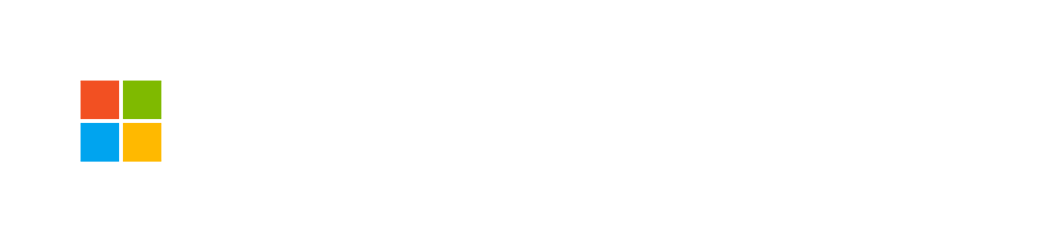 Agenda
30 Lines about 365 CopilotsAn AI-Generated Song by Jay Leask
SCAN TO LISTEN ↓
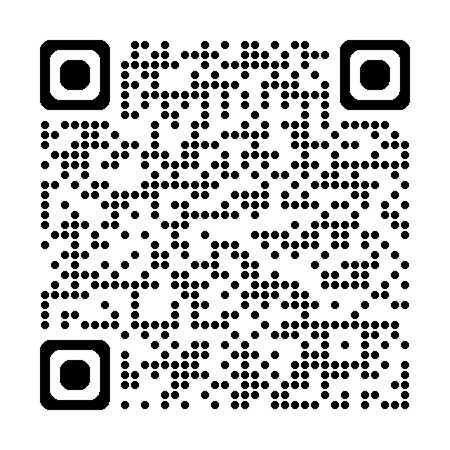 An ode to Microsoft 365 Copilot — inspired by “88 Lines about 44 Women” by The Nails
Thank You to Our Lunch Sponsor!
LEARN MORE ↓
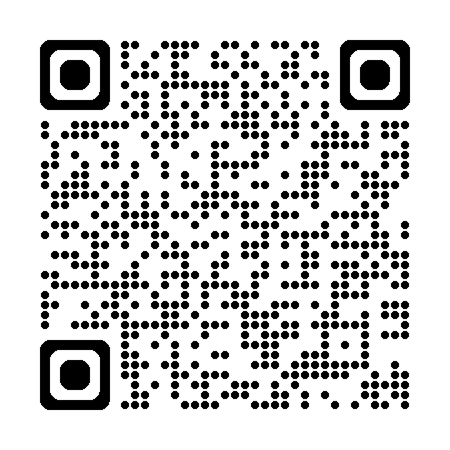 Software and solutions for Microsoft 365 and Azure.
Share Your Experience!
We’d love to see your highlights from today!

Snap photos, share insights, and tag us in your posts using:
#M365DC | #MSBuild | #CommunityLuv | #MGCI